ELÄMÄN TARKOITUS (ET)
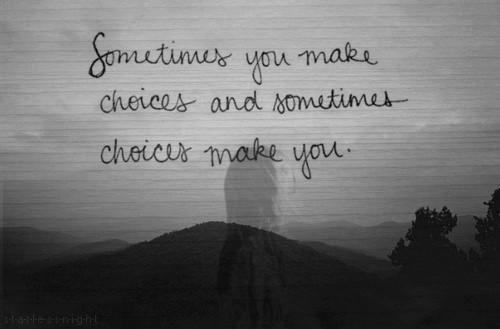 MIKÄ ON ELÄMÄN TARKOITUS ?
A) Ulkoapäin annettu, esim. uskonnot
B) Yksilön henkilökohtainen käsitys
C) Kysymys on mieletön, vastausta ei voi tietää
Kokemus elämän mielekkyydestä on osa mielenterveyttä 
NÄKÖKULMIA:
Teleologinen näkökulma: Elämän tarkoitus on se, mitä ihminen tavoittelee
Kausaalinen: Ihmisen historia kertoo elämäntarkoituksen
Essentialismi: Elämän tarkoitus on ihmisen perusolemuksen toteuttaminen
Eksistentialismi: Kaikki ovat vapaita, mutta myös pakotettuja valitsemaan oma olemisen tapansa
USKONTOJEN VASTAUKSIA:
Elämän tarkoitus on Jumalan/jumalten palveleminen, heidän tahtonsa noudattaminen (kristinusko, islam, hindulaisuus)
Pääsy ikuiseen autuuteen (kristinusko, islam)
Jälleensyntymisen kiertokulusta vapautuminen (hindulaisuus, buddhalaisuus)